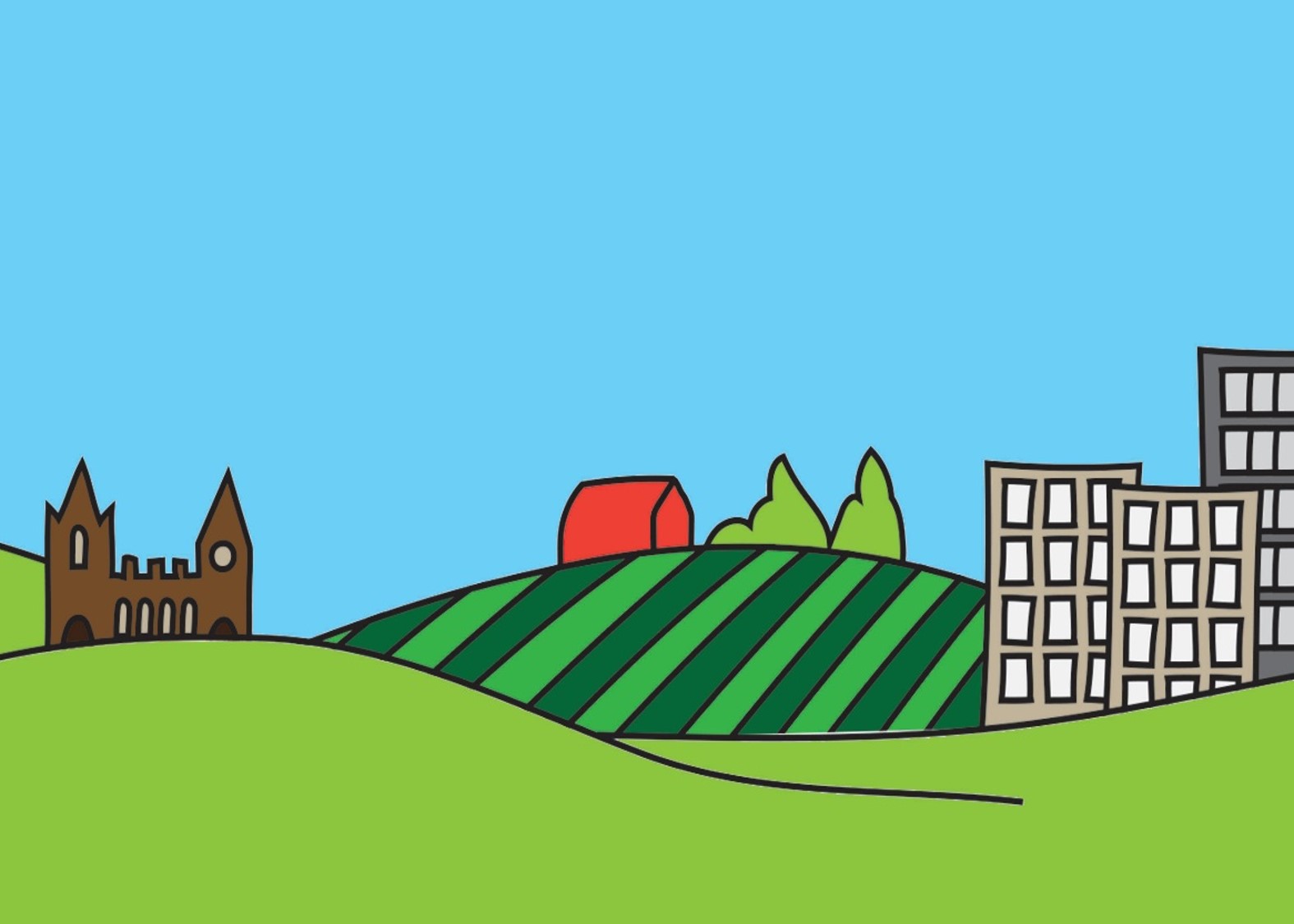 Dog Kennel Hill Primary 
Menu Week 1
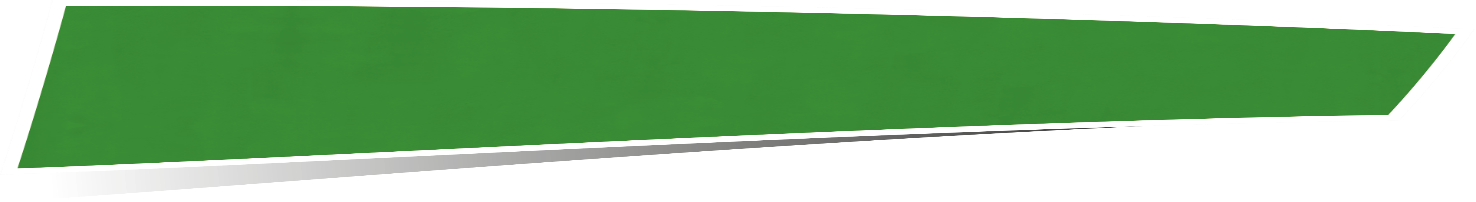 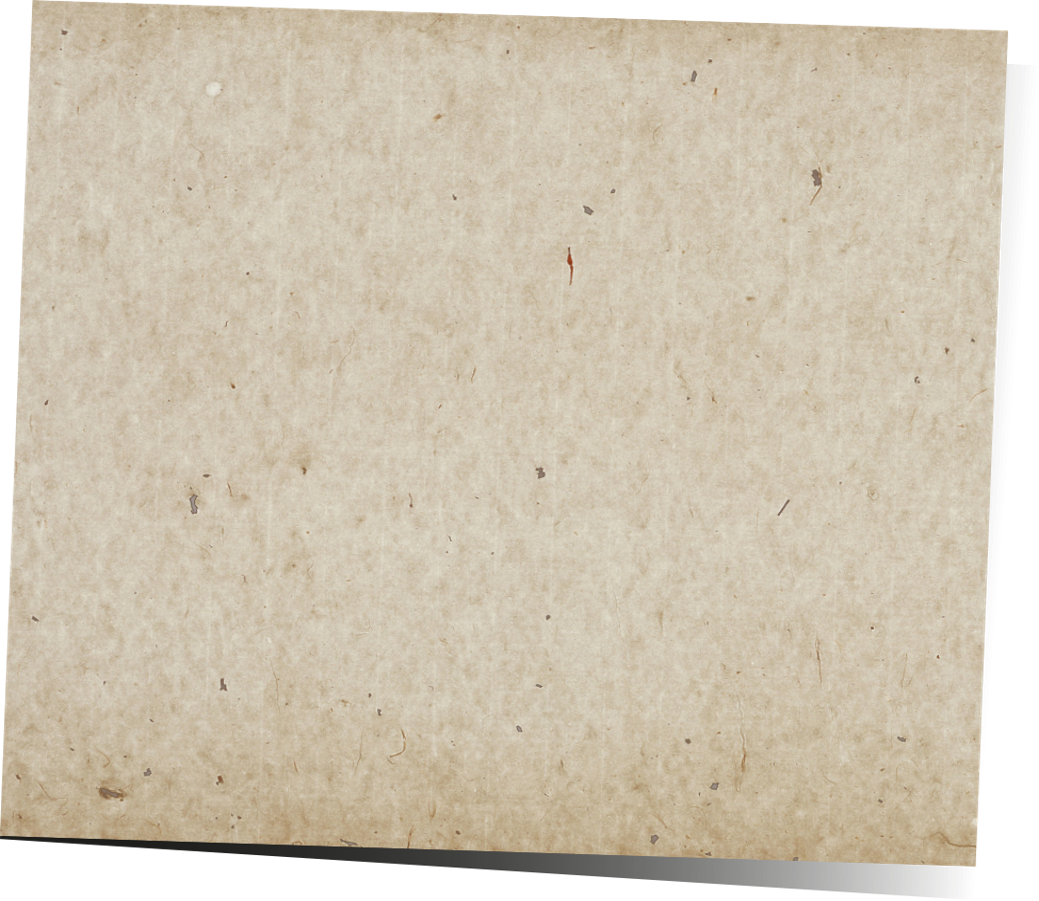 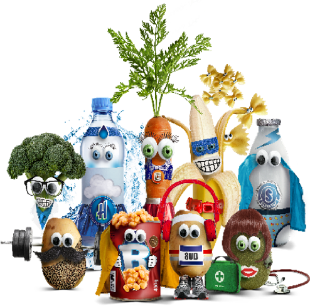 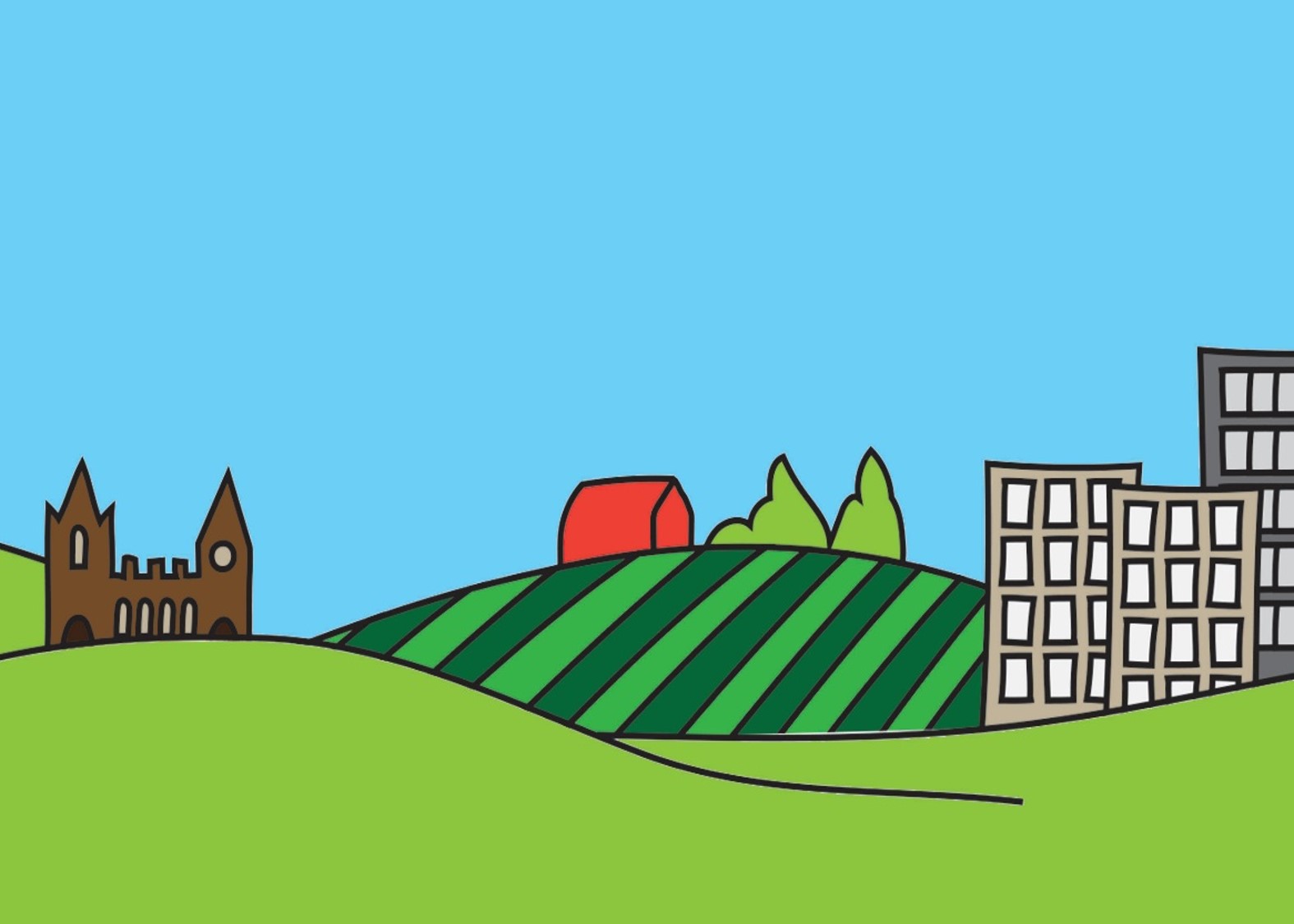 Dog Kennel Hill Primary 
 Week 2
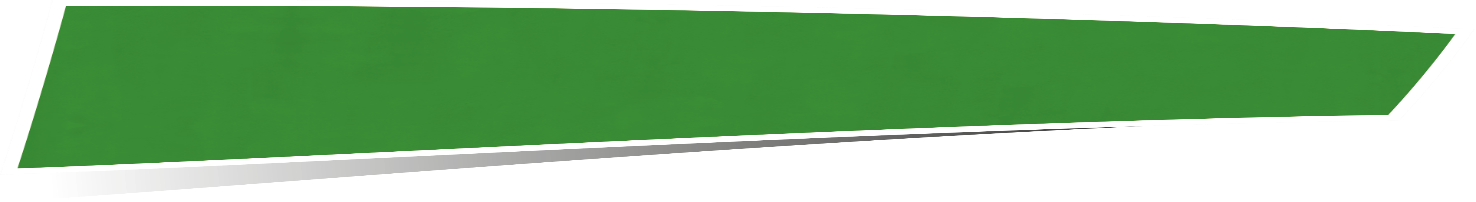 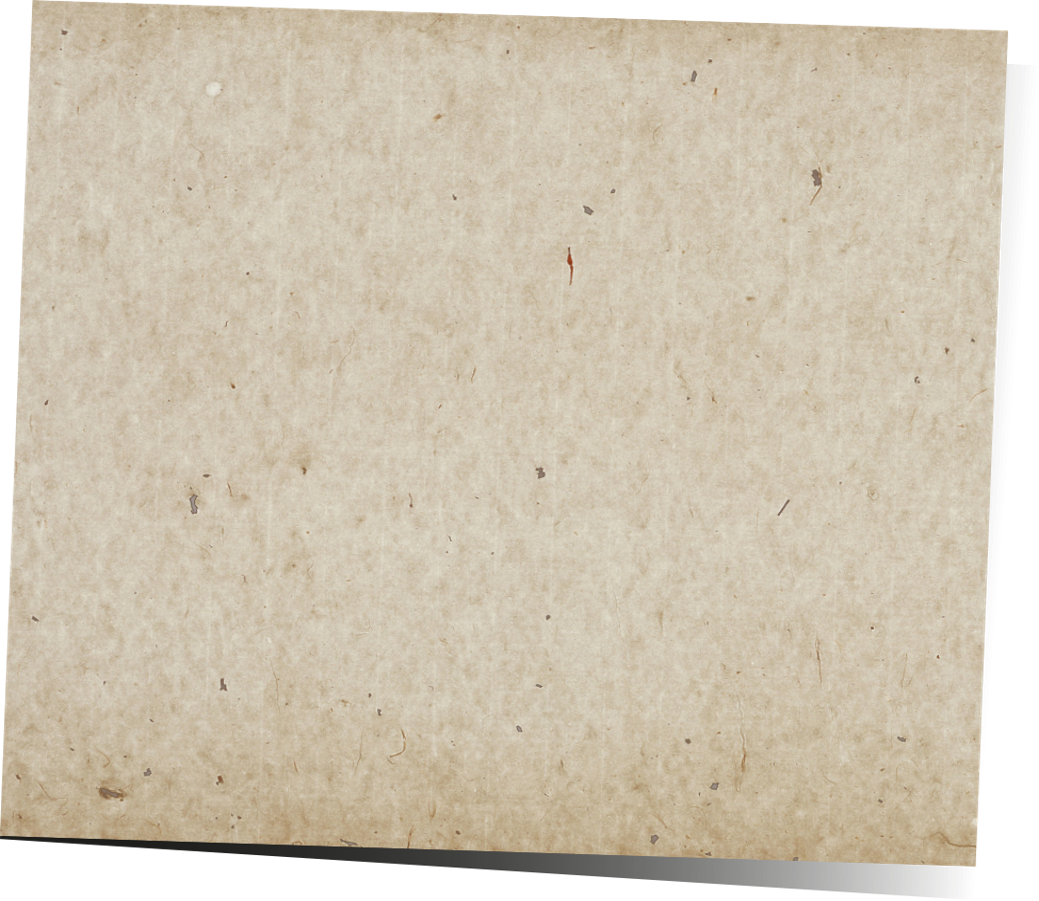 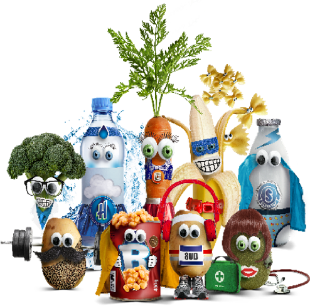 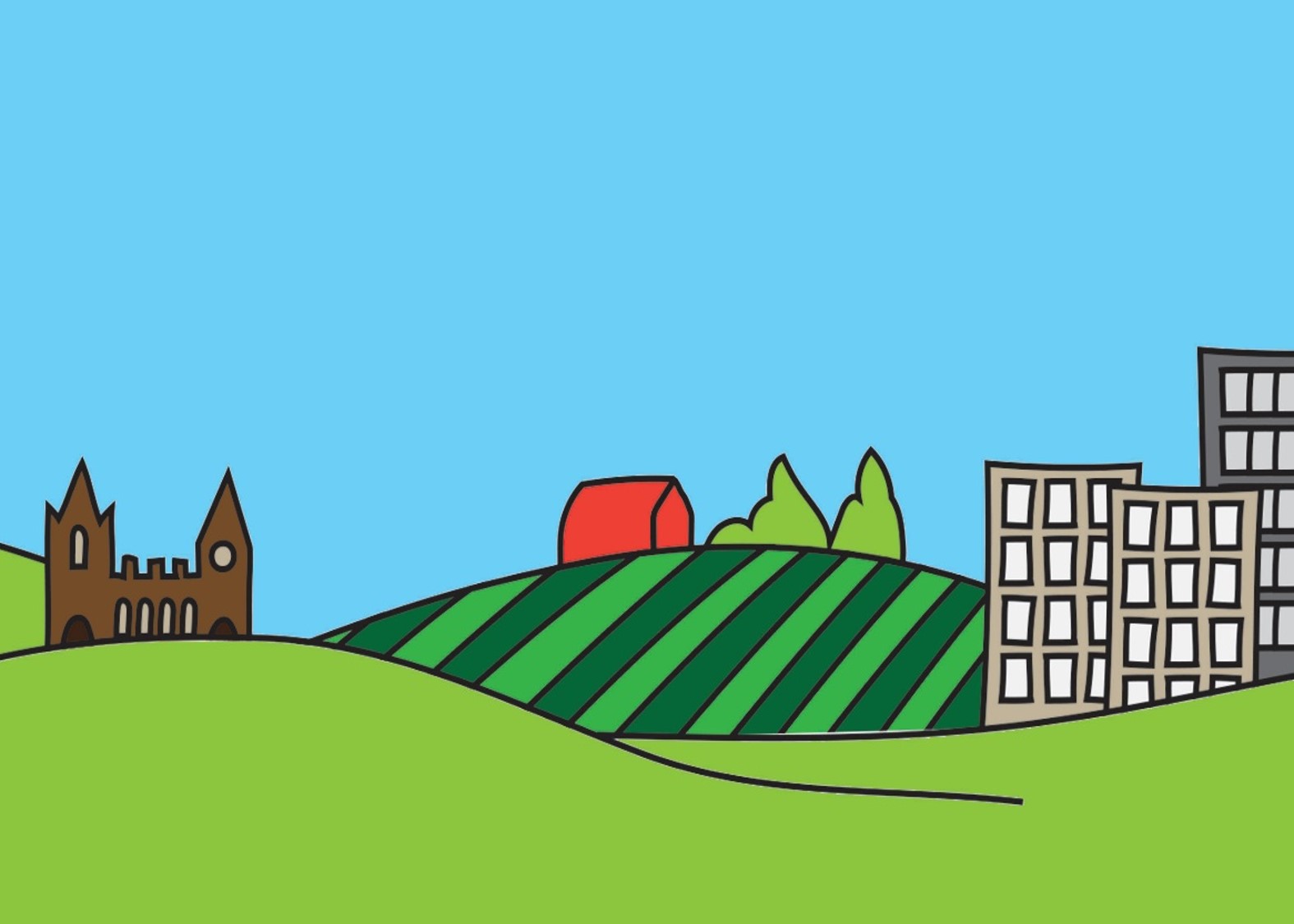 Dog Kennel Hill Primary 
 Week 3
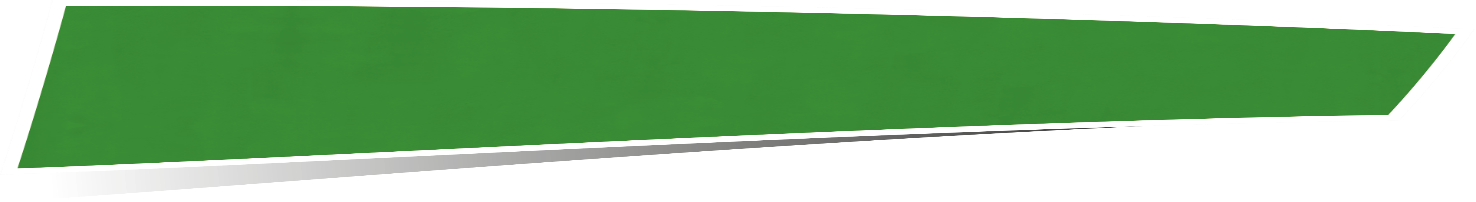 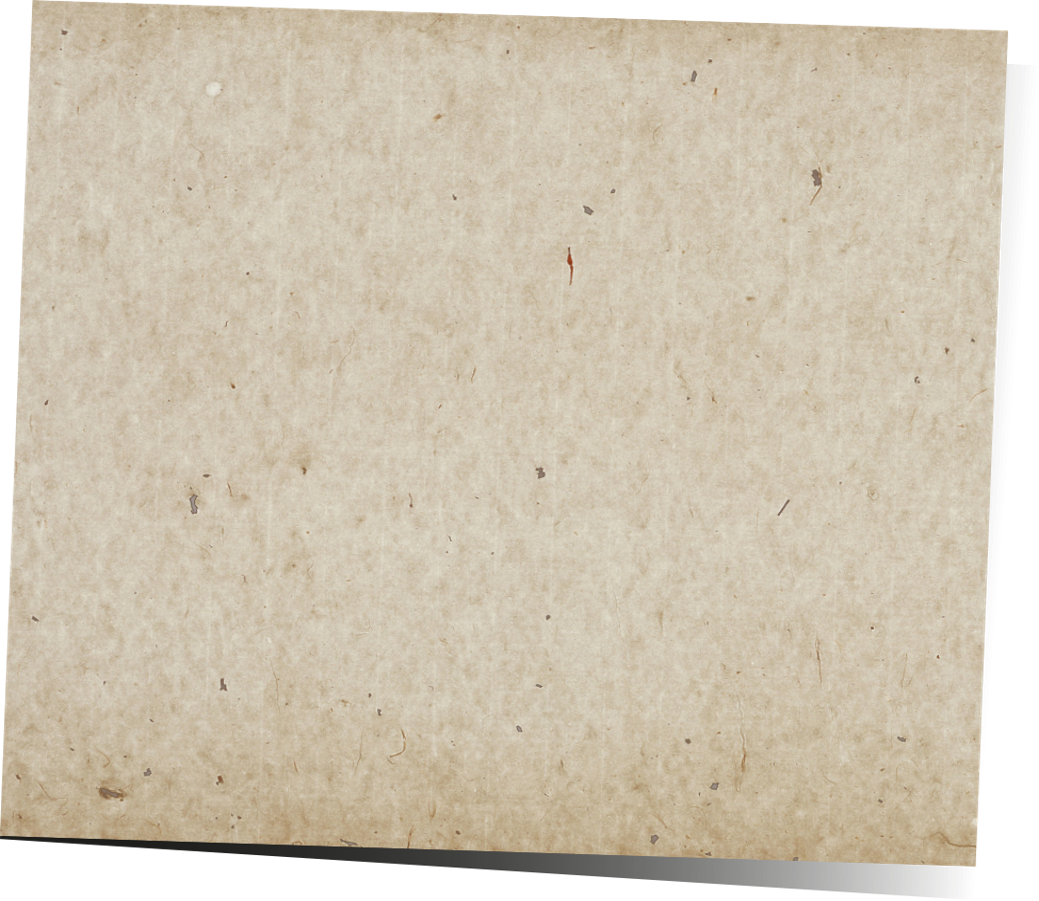 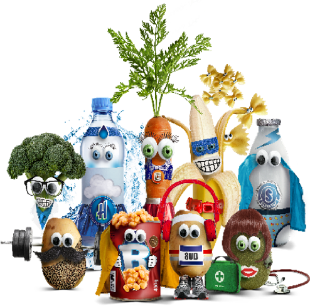